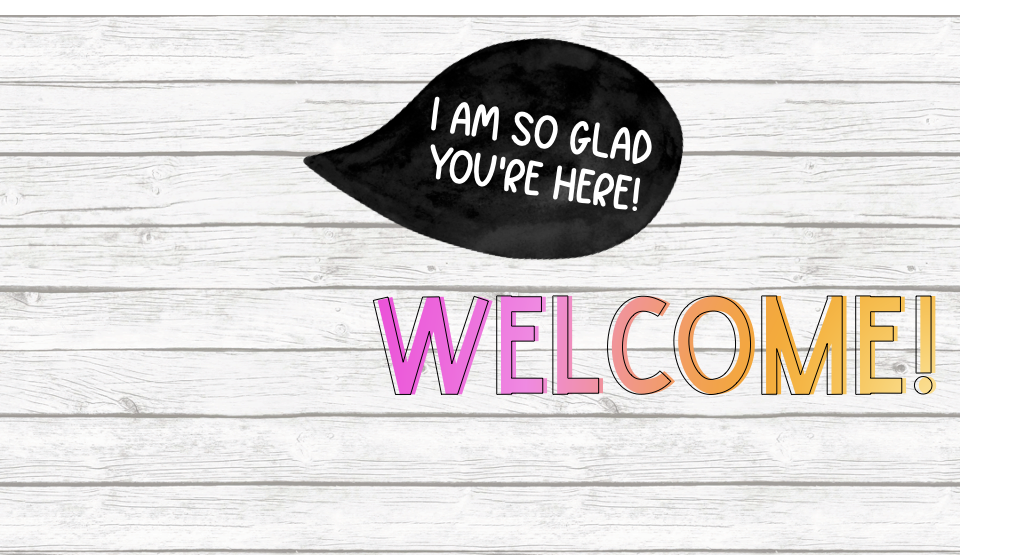 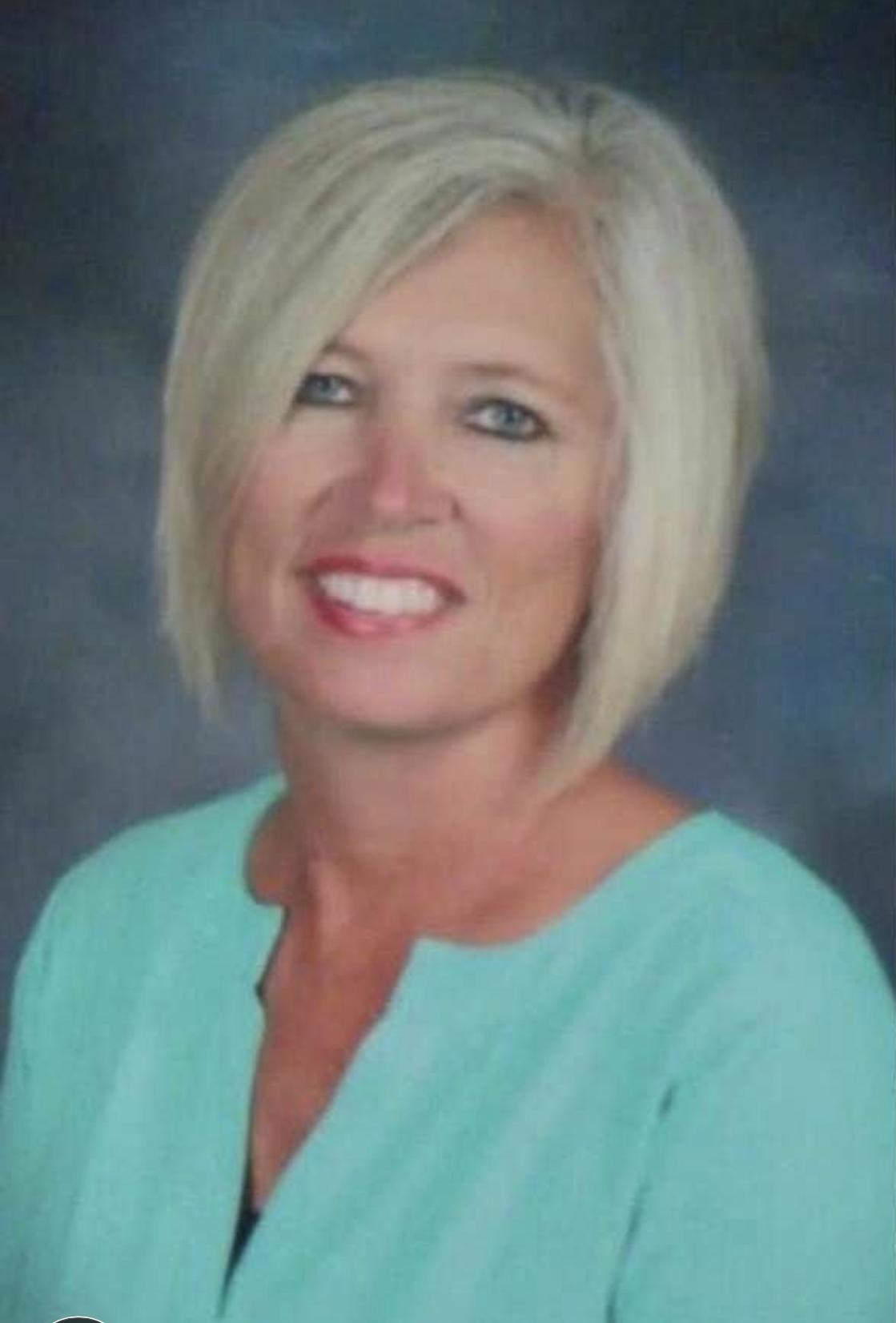 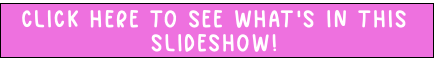 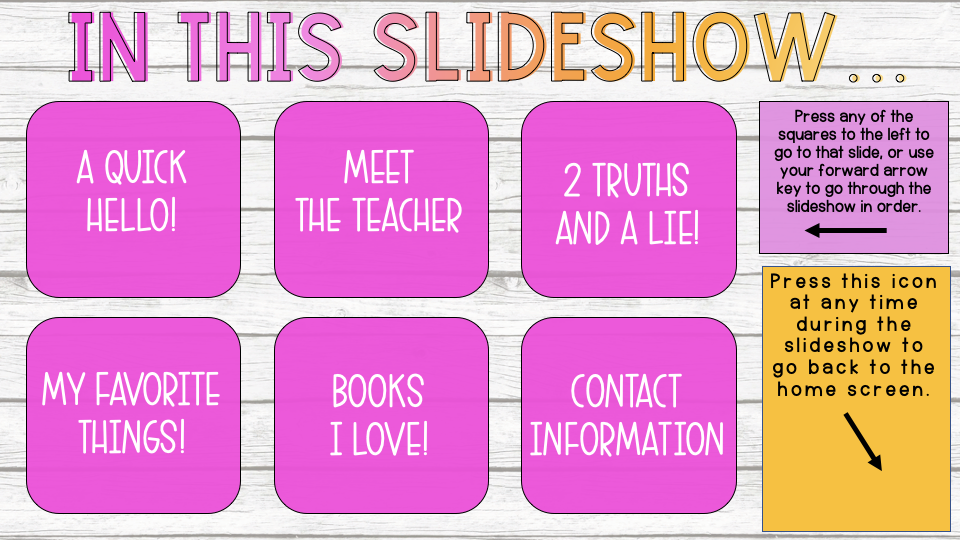 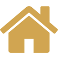 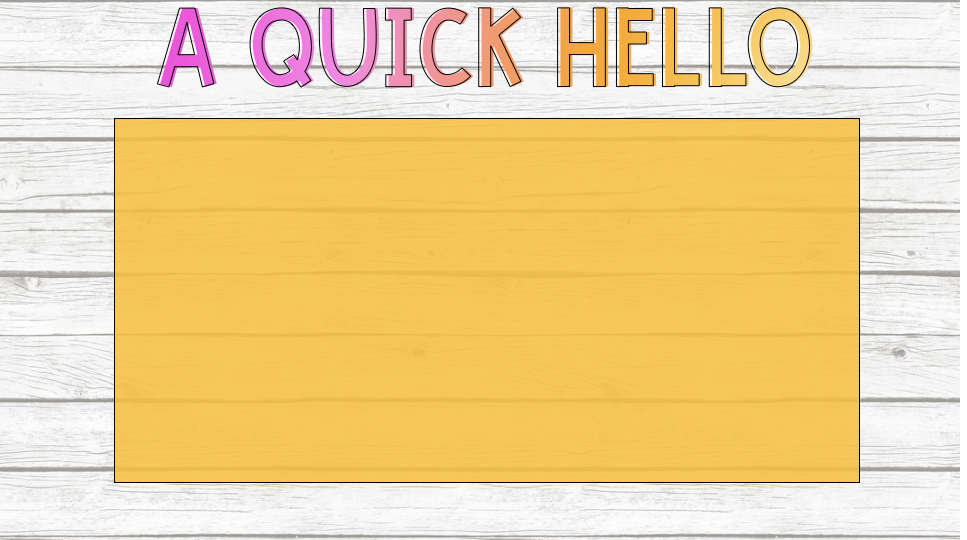 This is my 29th year in education.

I have taught in Georgia, Louisiana, and Alabama.

I received my undergraduate degree in Early Childhood from Auburn University.

I received my Master’s from LSU.

I have taught Kindergarten, 2nd, 3rd, 4th, and 5th.  I have also been a technology teacher, elementary and high school guidance counselor.






.
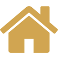 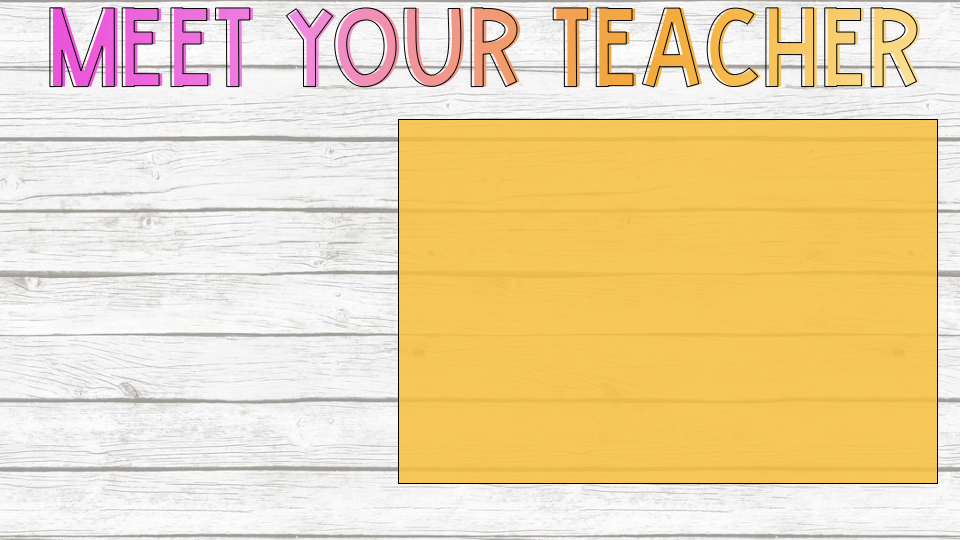 Welcome to SWHS for the 2020-2021 school year.  I am excited about our year together!

If you have any questions or concerns about your child, please do not hesitate to contact me.
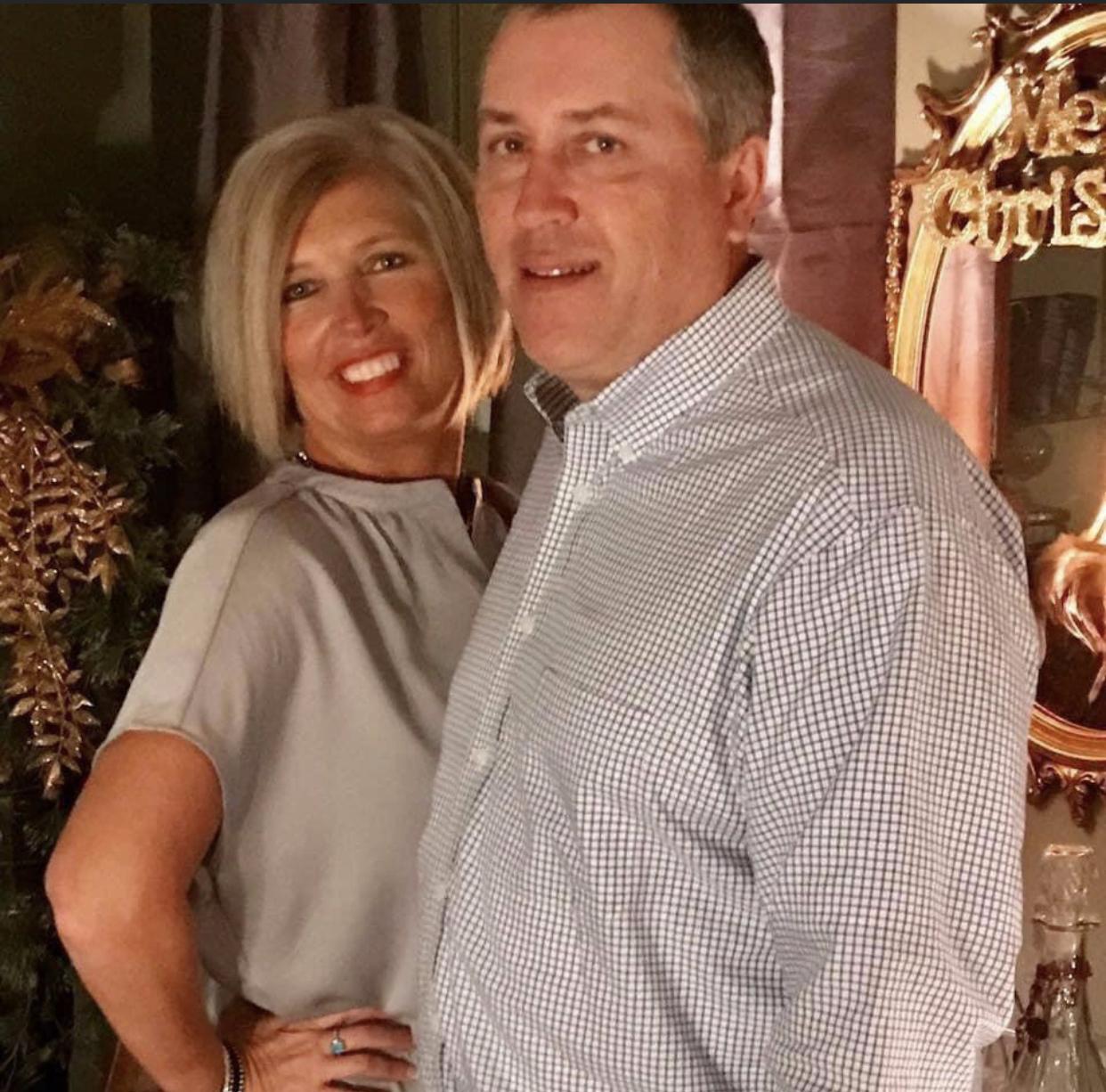 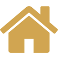 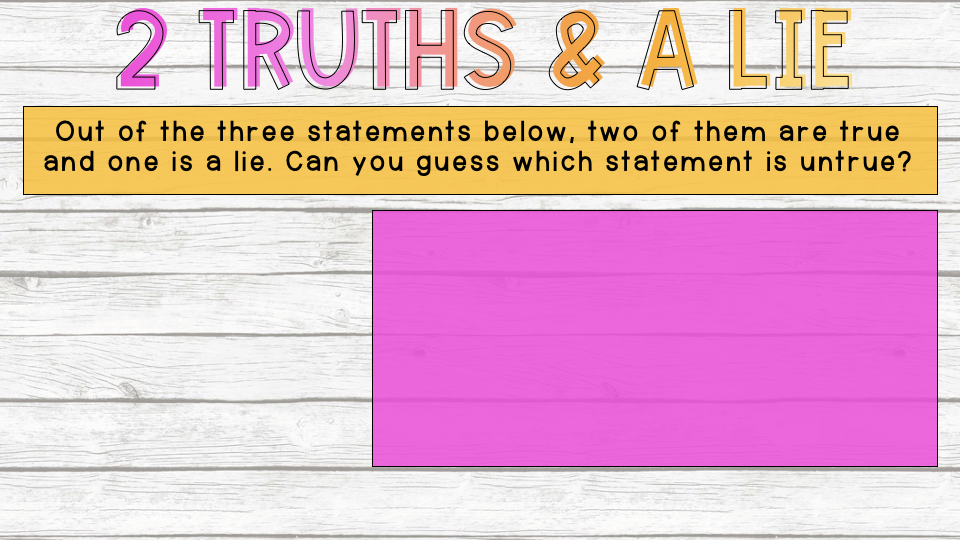 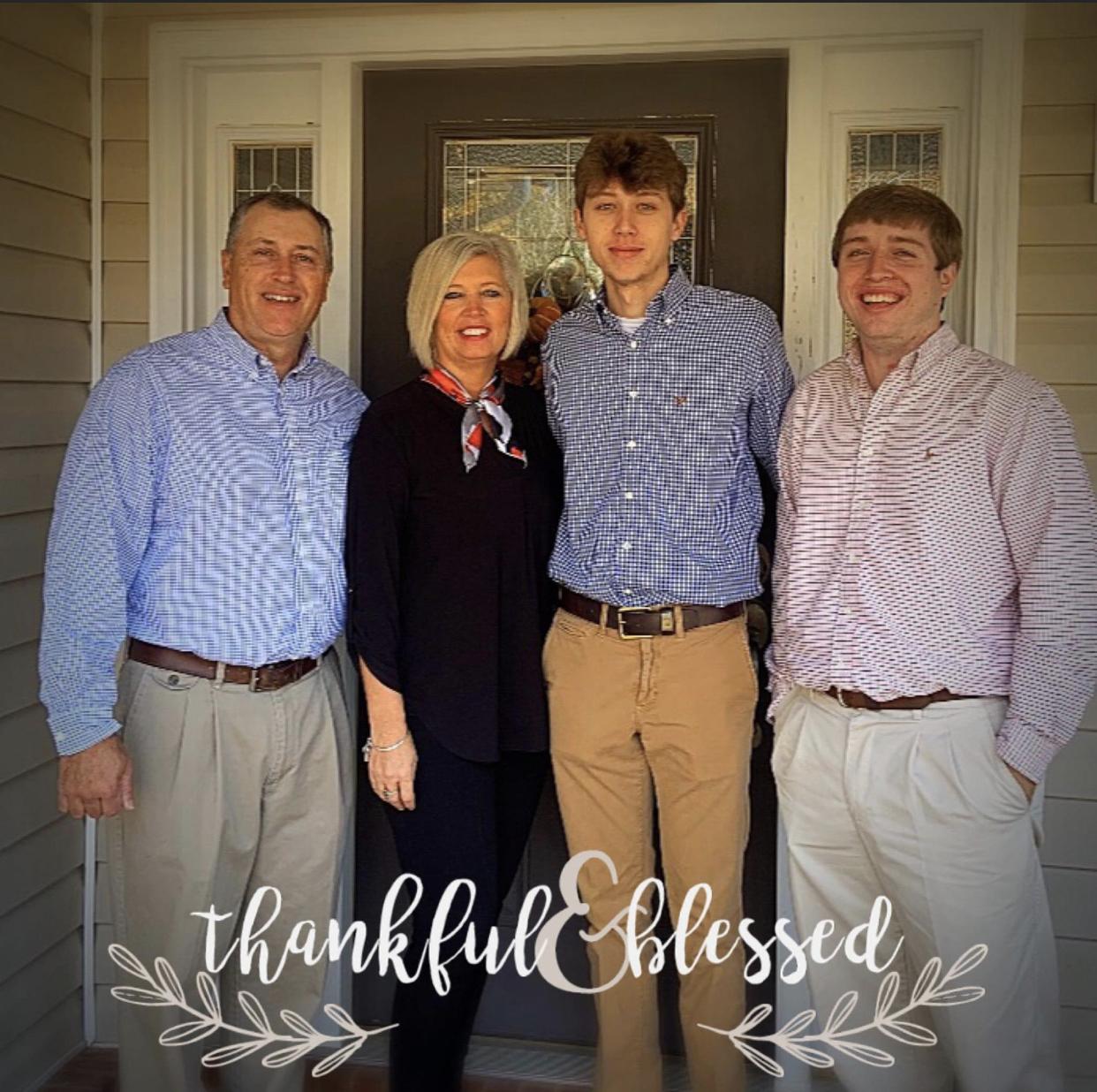 I love books!

I love fishing and boating!

 I love Alabama football!
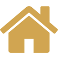 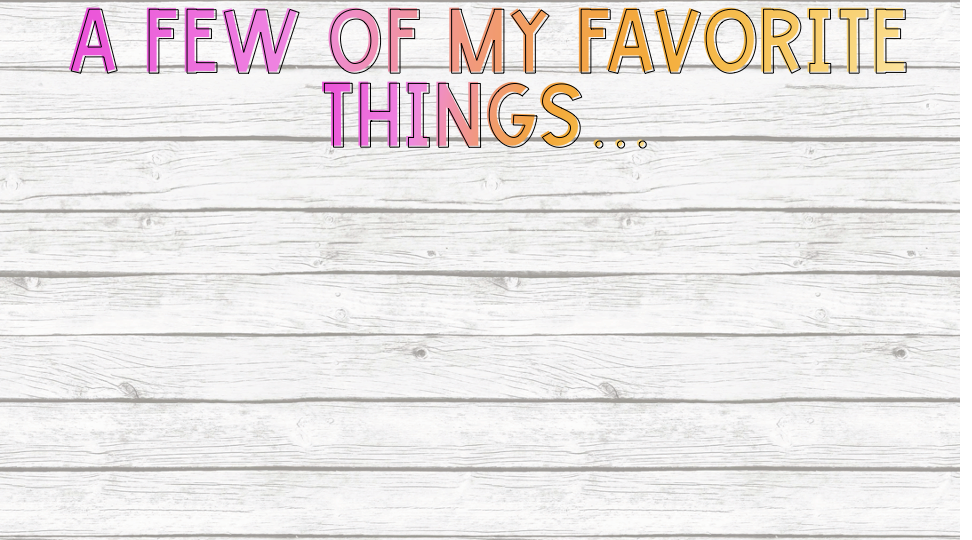 I love reading!!!
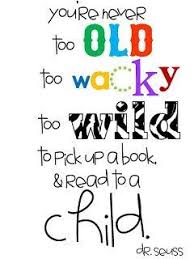 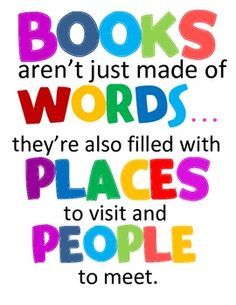 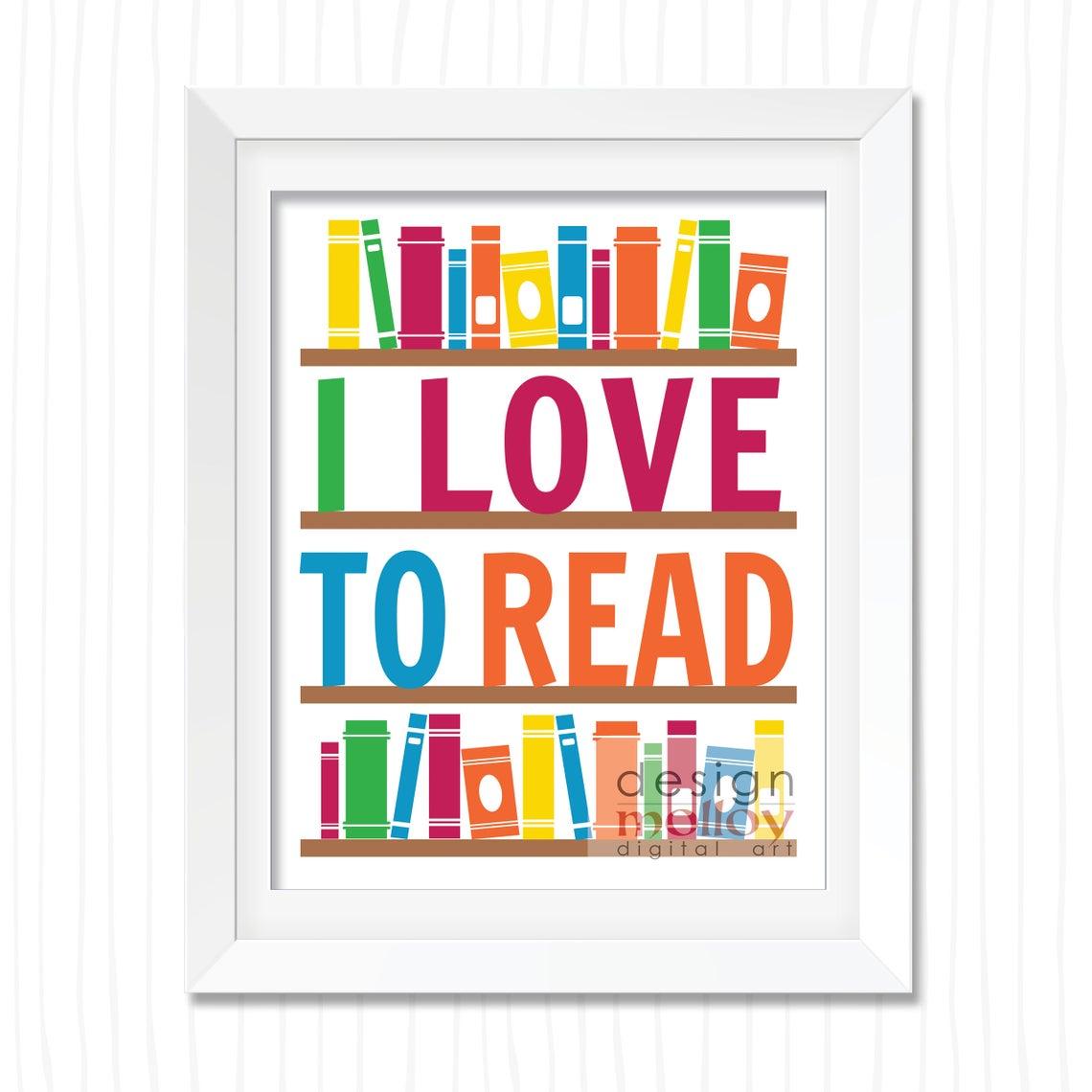 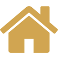 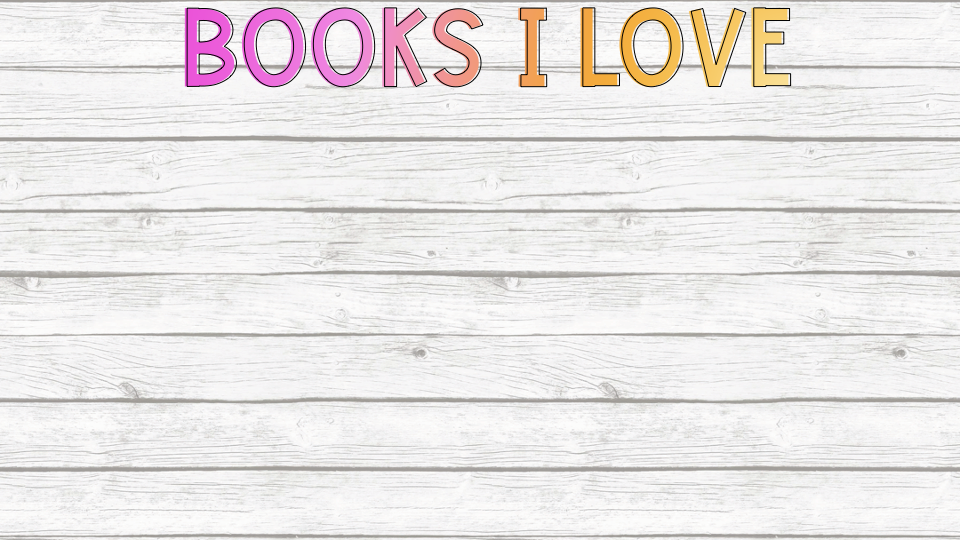 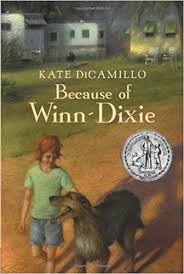 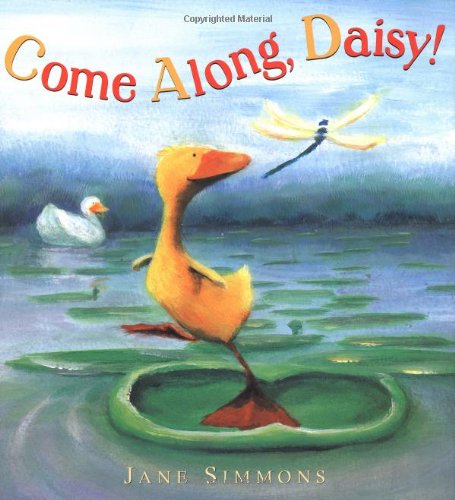 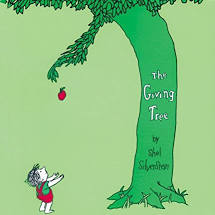 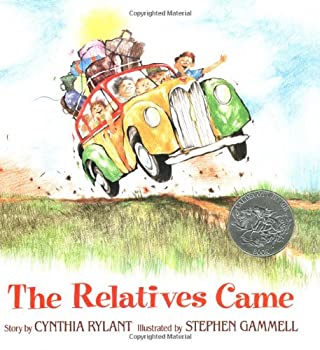 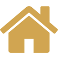 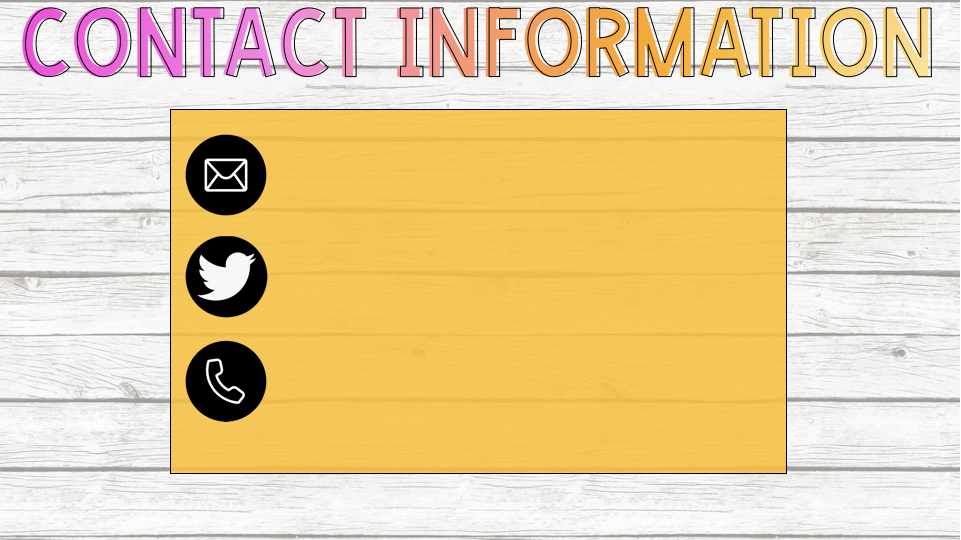 wjoiner@marengo.k12.al.us
@WendyJoiner711
334-994-4263
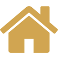